Международный Фестиваль«Река Великая»Традиции. Культура. Экология
г. Псков 
Россия
6,7,8 июля 2018
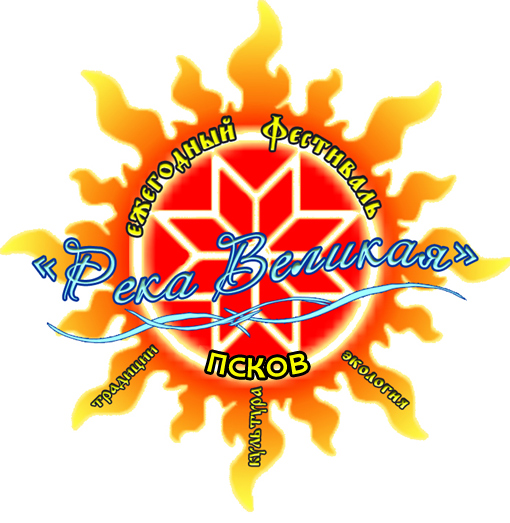 При поддержке Государственного
комитета Псковской области по культуре
www.rekavelikaya.ru
Фестиваль «Река Великая»
Ежегодный фестиваль для жителей и гостей Псковской области.
Для туристов из других регионов и ближнего Зарубежья.
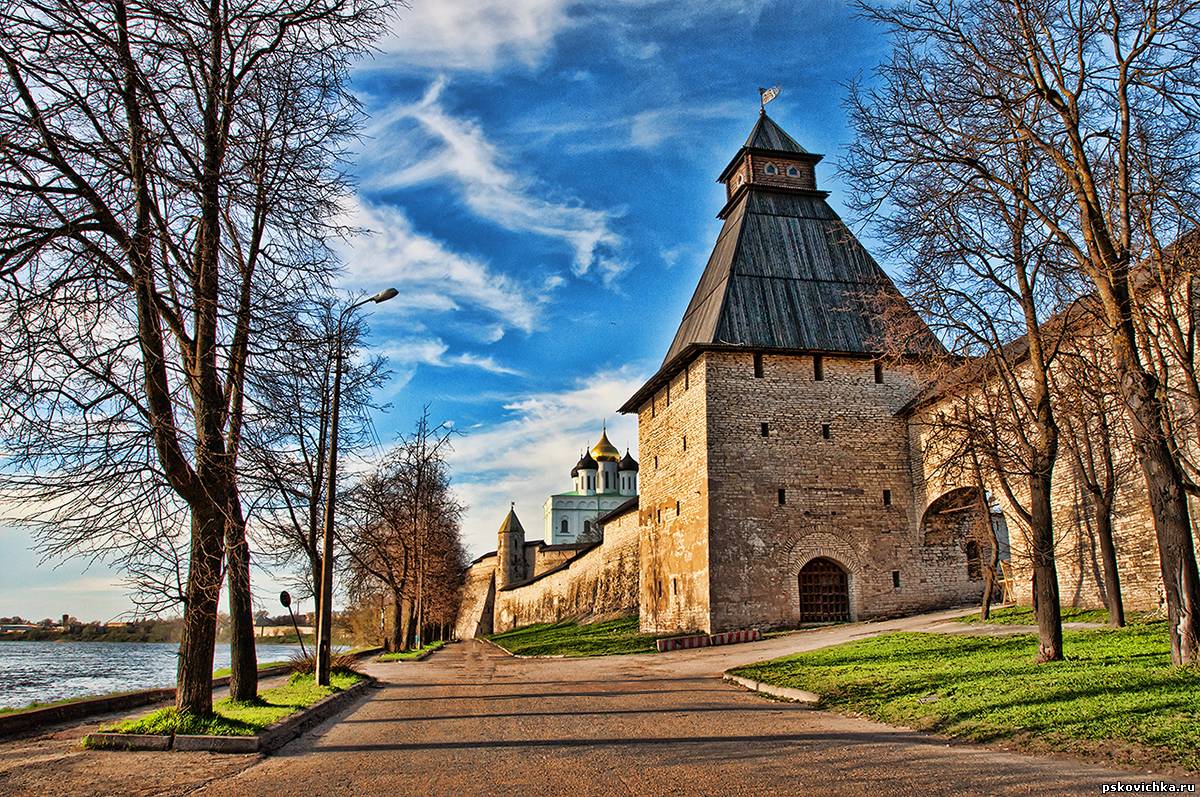 Время создавать традиции!
Ежегодное проведение фестиваля послужит:

Развитию внутреннего туризма  Псковской области
Укрепление добрососедских отношений
Сохранению  культурных и духовных традиций 
Развитию традиций меценатства и благотворительности
Формированию  имиджа  региона
Экономической и инвестиционной привлекательности.
Цели и задачи Фестиваля
Развитие познавательного и экологического туризма в Псковской области
Популяризация и сохранение  русской традиционной культуры
Привлечение внимания широкой  общественности, образовательных структур, молодежных объединений и подрастающего поколения  к наследию русской культурной традиции: народных  промыслов , ремесел и хозяйствования.
Фестиваль «Река Великая» Традиции. Культура. Экология
проходит уже третий раз.
Стартовал  Фестиваль  в 2014г.  в Псковской области.
В концепции заложена идея продвижения Фестиваля  вдоль течения  Реки Великой.
Перспективы  развития
Развитие Фестиваля  в качестве регионального бренда «Река Великая»
Развитие тех территорий, которые готовы принять Фестиваль на своей площадке : города и поселения Псковской области.
Яркое мероприятие  событийного туризма
Ежегодное проведение Фестиваля помогает развитию как культурных, так и деловых взаимосвязей, обмену опытом, может быть, одной из территорий для реализации Программ  приграничного сотрудничества, хорошей «репетиционной базой» для подготовки к Ганзейским дням 2019 г.
Бизнес-программа
Отличительная особенность нашего Фестиваля – Бизнес-день
Создание смыслового контекста для представителей среднего и малого бизнеса, участников бизнес-программы  Фестиваля.
Привлечение инвестиций для создания инфраструктуры
Формат Фестиваля
Интерактивное мероприятие для разных возрастных категорий 
Для  "всей семьи" 
На открытом  воздухе на территории Финского парка
Гости Фестиваля  являются и его участниками, вовлекаются в игровые и анимационные процессы, происходящие на фестивальных площадках
Тематические разделы. Культура.
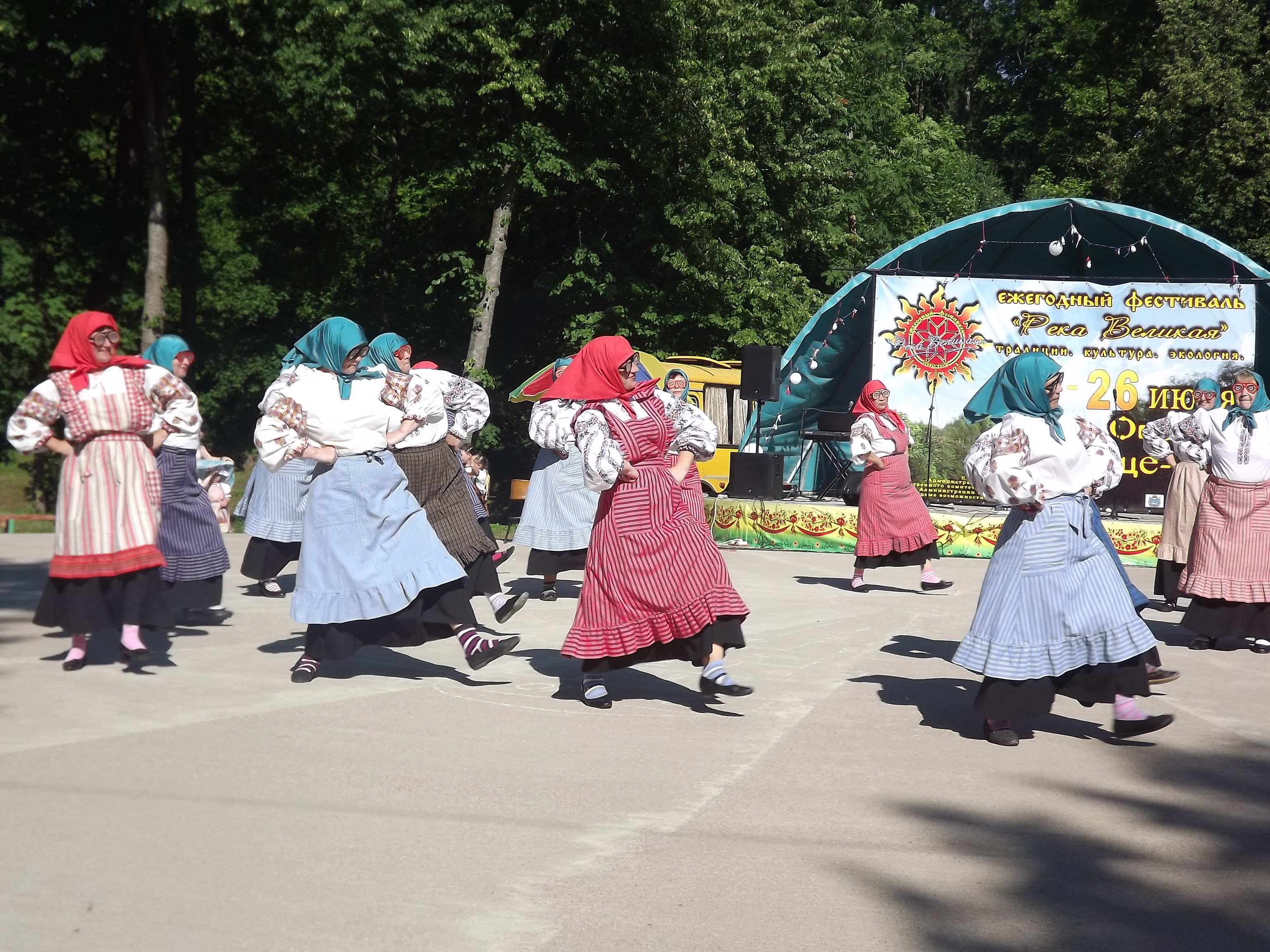 Музыка, пение, танцы, обряды, обычаи
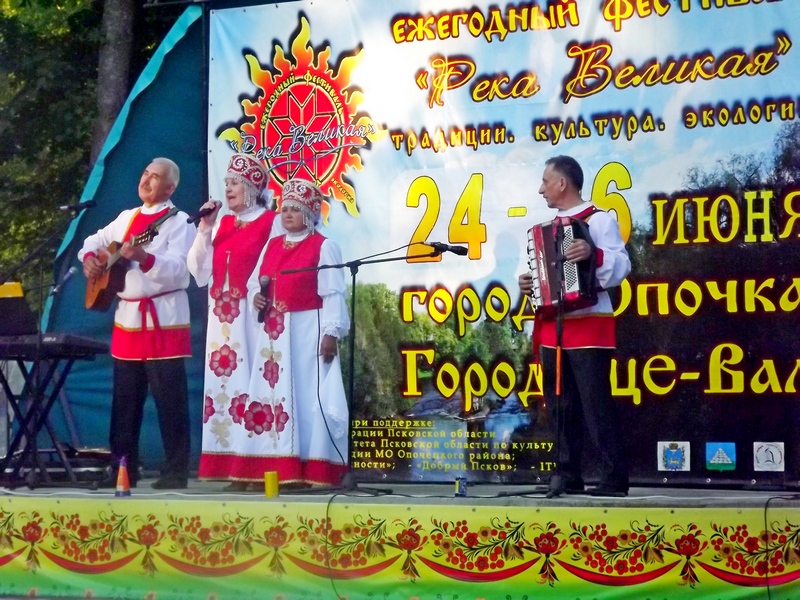 Культура быта
Дом, среда обитания, приусадебное хозяйство, 
эко-продукция
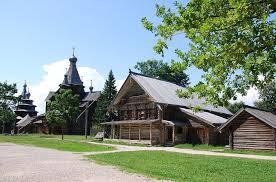 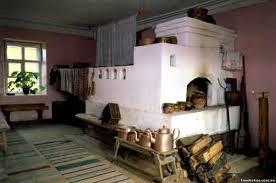 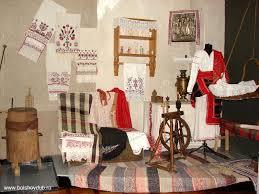 Культура сохранения и поддержания здоровья
Культура здоровья
Русская баня
Чаи, настои ,травы
Медолечение, целительство
Народные рецепты, проверенные временем
Обмен культурными традициями как основа развития цивилизации
Культурные традиции наглядно иллюстрируют с одной стороны -  общие корни, с другой стороны  – индивидуальность каждого народа

Исторические соседи Псковской области:

Белоруссия
Латвия
Эстония
Народность сета
Обмен культурными традициями
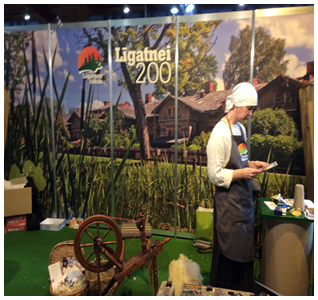 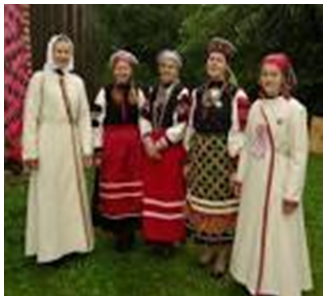 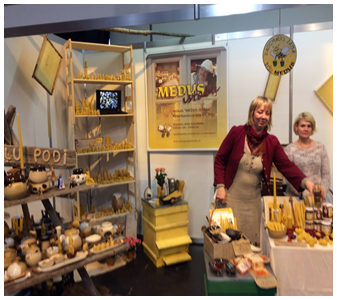 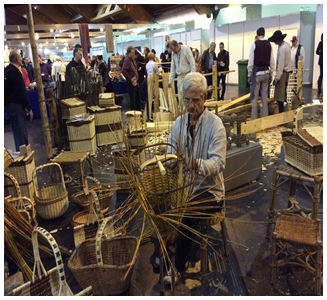 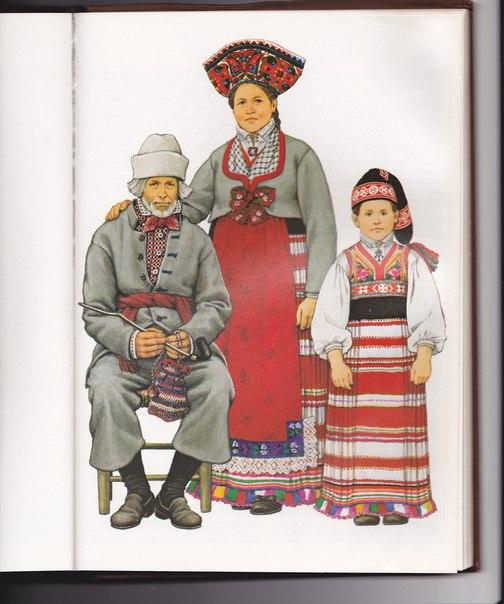 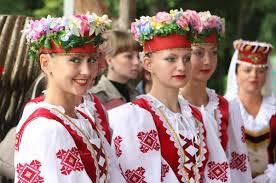 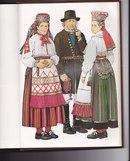 Экология"Жизнь в стиле "Эко" - все, что связано с современными тенденциями и трендами направленными на сохранение окружающей среды и эко-сберегающими технологиями
Экотуризм — относительно молодое направление, возникшее благодаря тому, что люди стали внимательнее относиться и к своему здоровью, и к состоянию окружающей среды.
Экологический. Сельский туризм
Презентация Программы Развития эко-туризма,  сельского отдыха в районах Псковской области
Презентация Программы Развития эко-туризма,  сельского отдыха в районах Псковской области
Площадки Фестиваля
Выставка народных промыслов:

Ярмарка
Мастер-классы
Бизнес-программа в формате «Круглый стол»
Семинары
 Деловое общение
Участники Выставки-ярмарки
Участники Фестиваля
Творческие коллективы
Народного танца
Народной песни
Народных инструментов
Современные коллективы
Авторская песня
Российская оздоровительная система
Программа Фестиваля
Программа Фестиваля
Анимационно-развлекательнаяпрограмма
Команда аниматоров работает все дни Фестиваля
Хоровод для всех участников
Конкурс на исполнение народной песни
Конкурсы на лучший народный костюм
Конкурс на лучшее традиционное блюдо
Мама , папа, я – дружная семья!
Розыгрыши призов
Информационная поддержка
Псковское агентство новостей (ПАИ)
Псковское телевидение
Псковское радио
Псковские издания
Канал «Культура»
Реклама на АЗС
Бил-борды 
Интернет
Организаторы Фестиваля
УО «Соцтурпроф»
Российский Союз молодежи
Фонд поддержки предпринимательства
ЦМК «Новые возможности»
Творческое объединение «Супер»
«Лазеркрафт»
Псковский областной центр народного творчества “Дом ремесел”
АНО «Центр инноваций социальной сферы»
При поддержке Государственного
комитета Псковской области по культуре
www.rekavelikaya.ru
Символика Фестиваля «Река Великая »
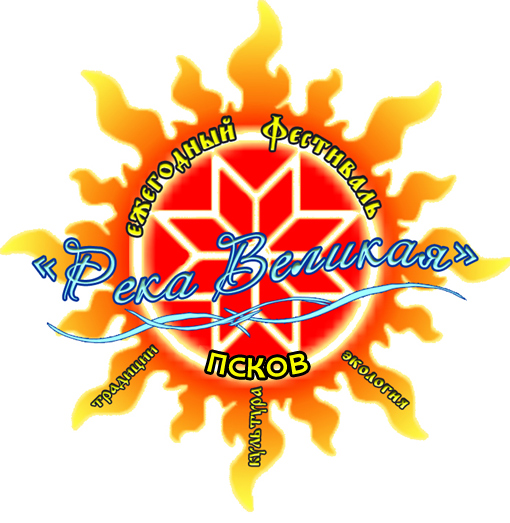